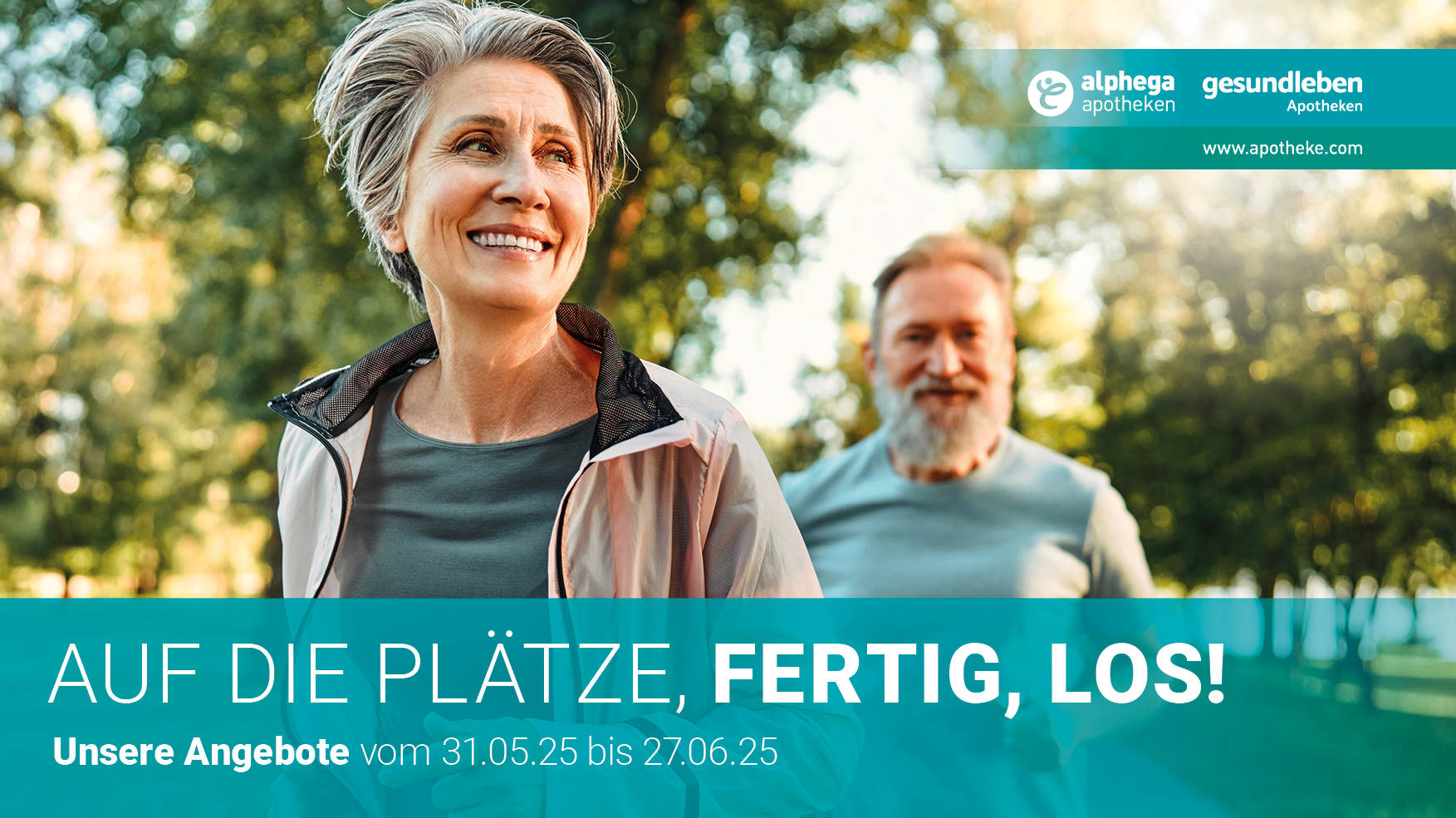 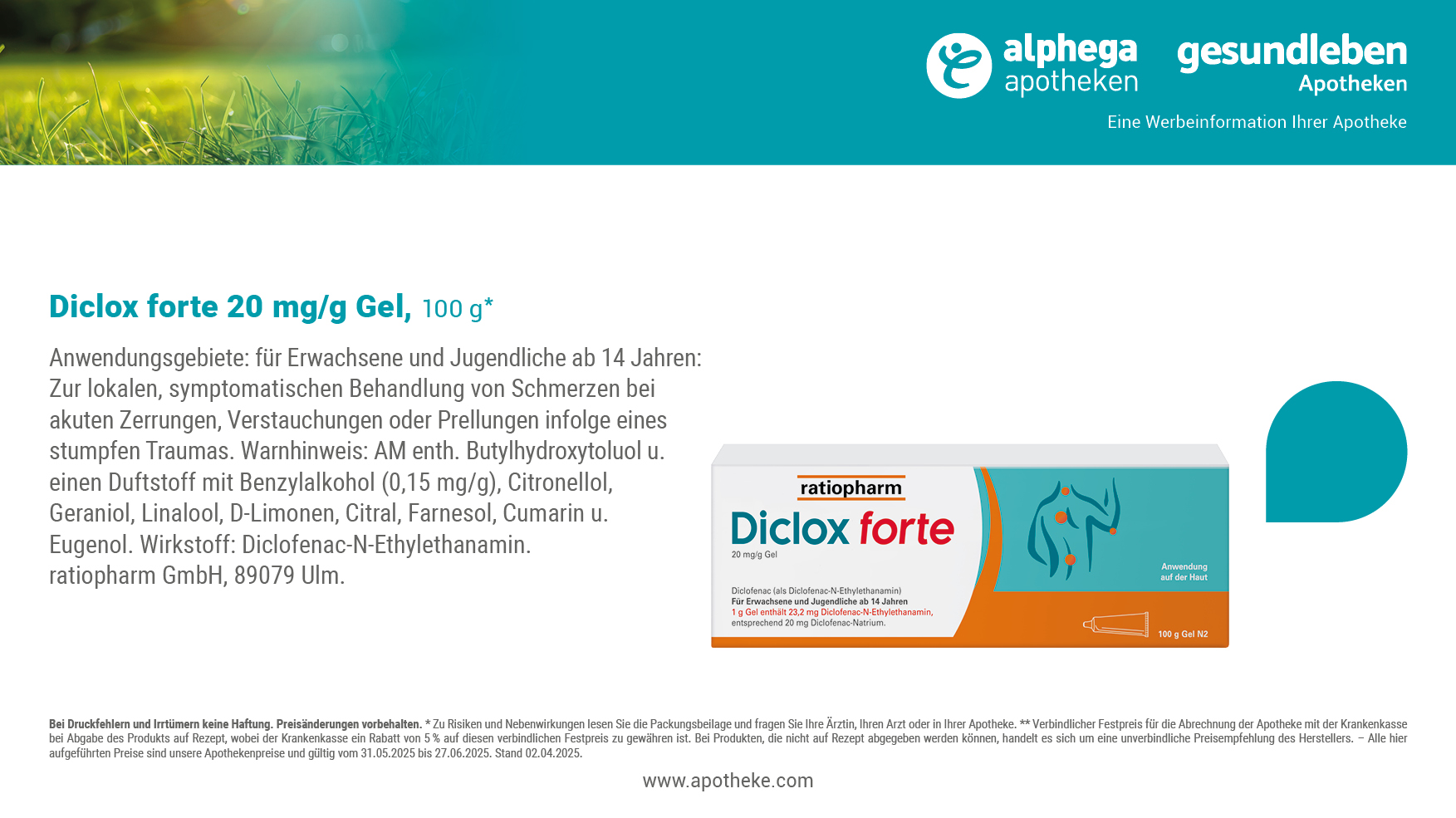 30%
sparen!
13,99 €
19,99 €**
139,90 € pro 1.000 g
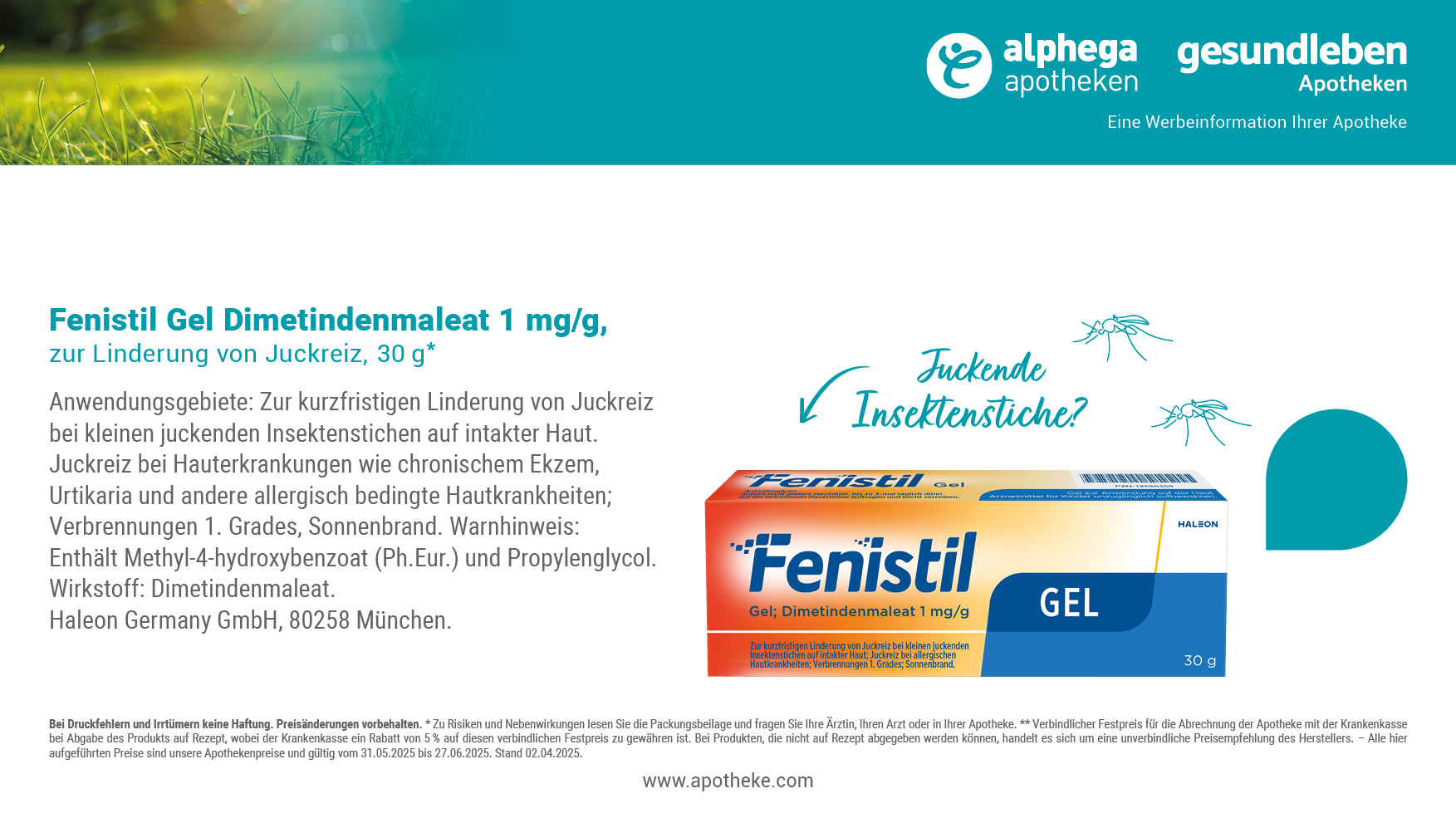 30%
sparen!
7,59 €
10,89 €**
253,00 € pro 1.000 g
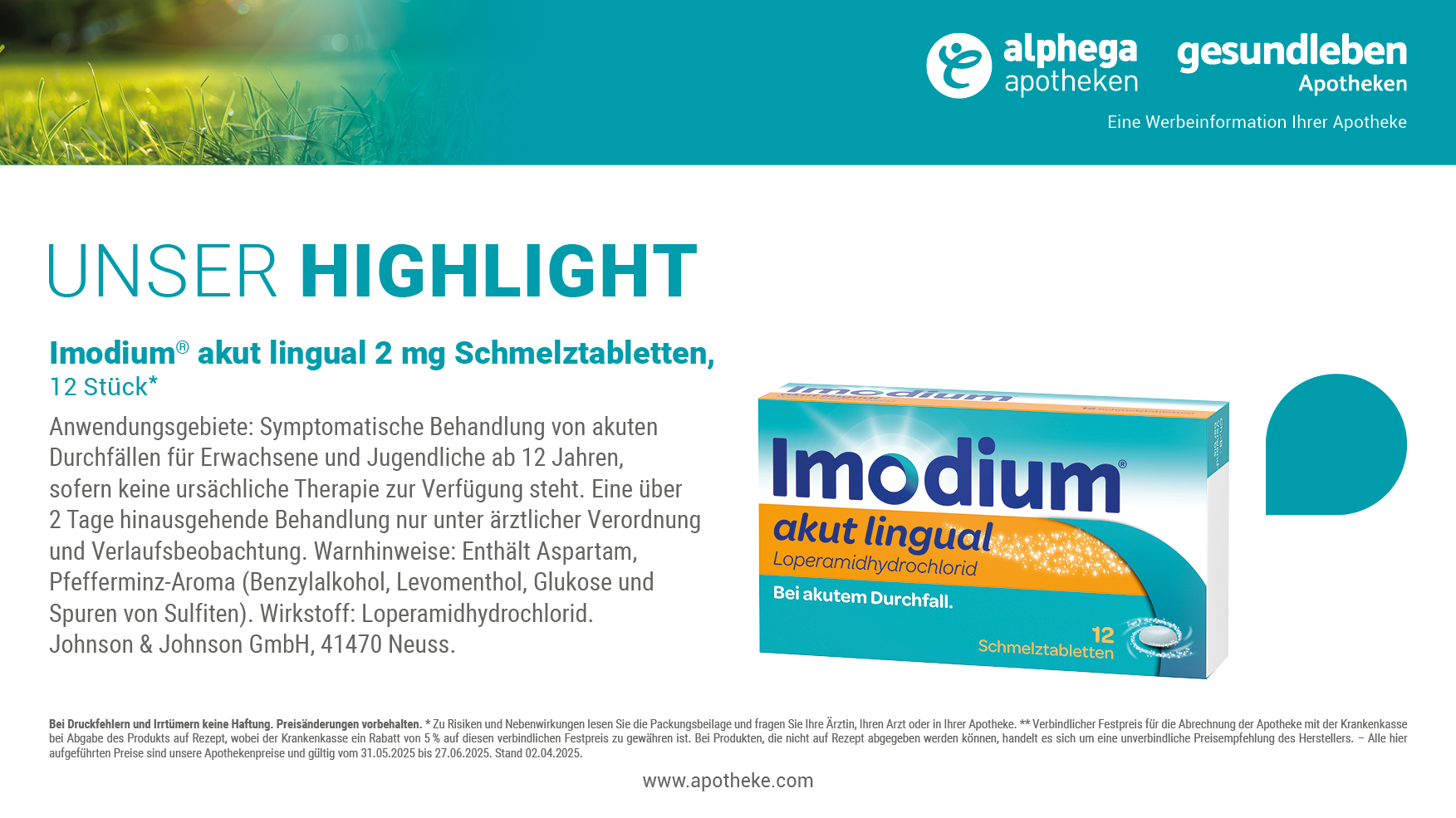 23%
sparen!
11,29 €
14,76 €**
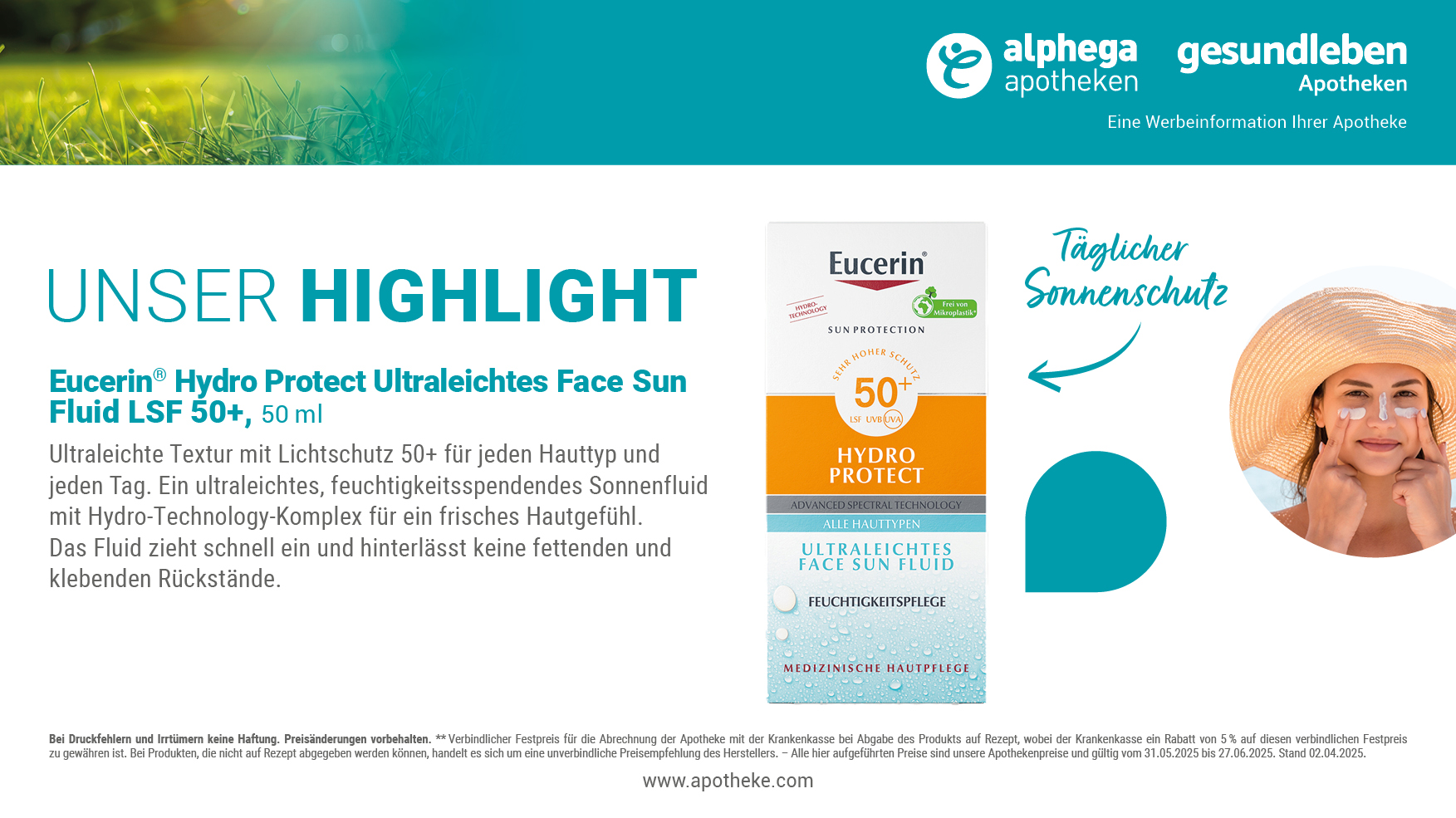 22%
sparen!
18,29 €
23,75 €**
365,80 € pro 1.000 ml
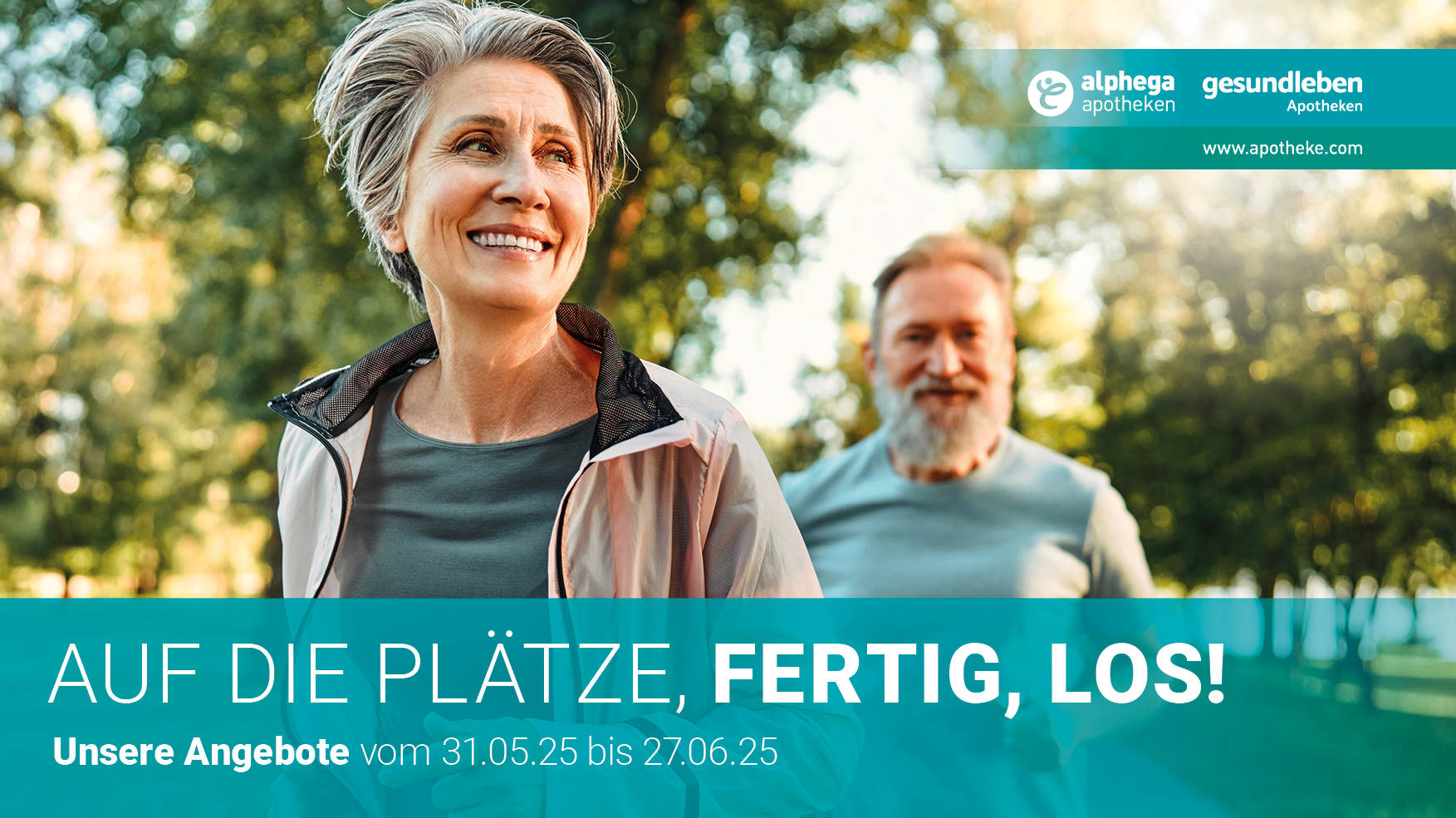 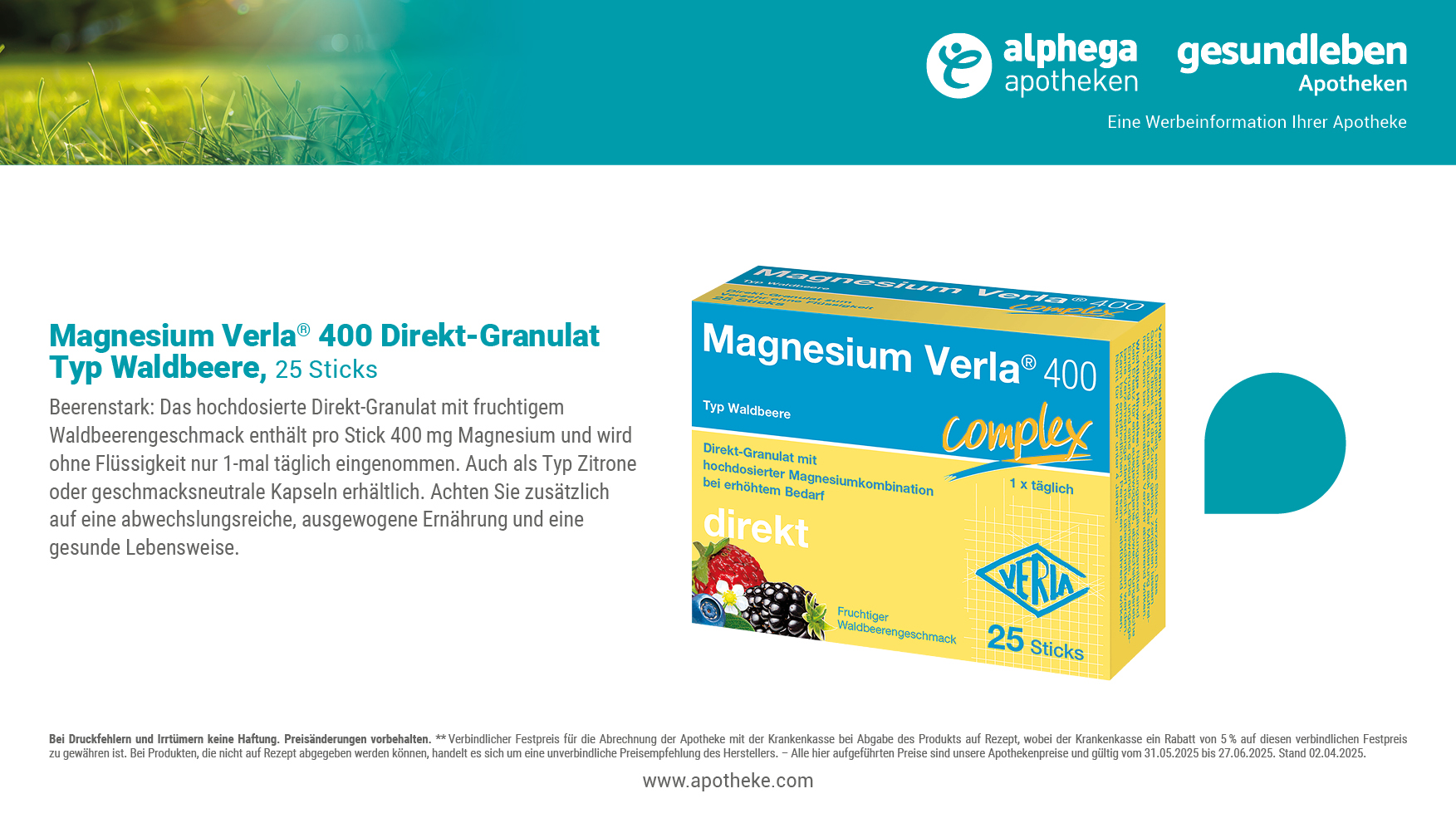 25%
sparen!
10,29 €
13,79 €**
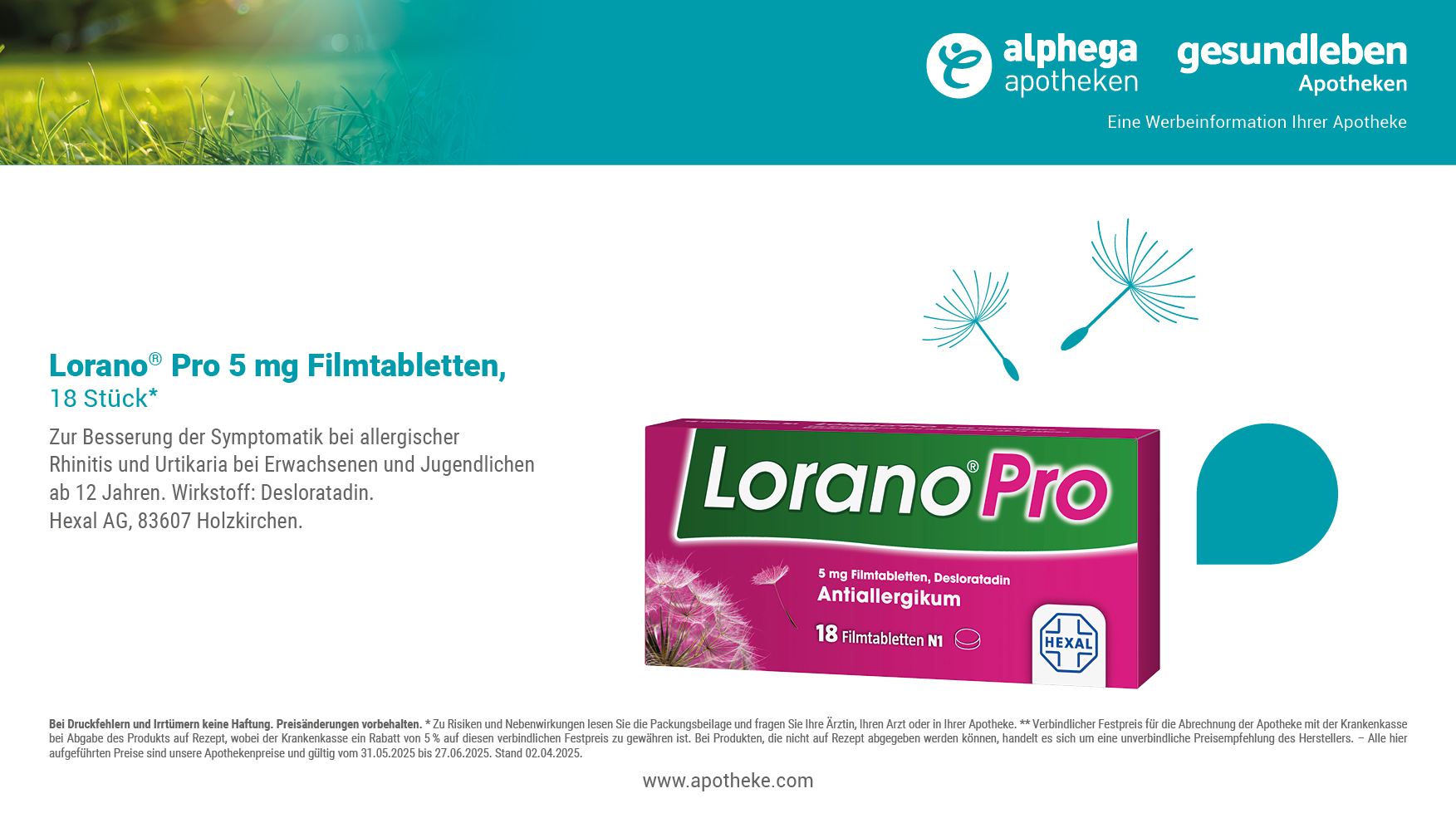 25%
sparen!
9,39 €
12,58 €**
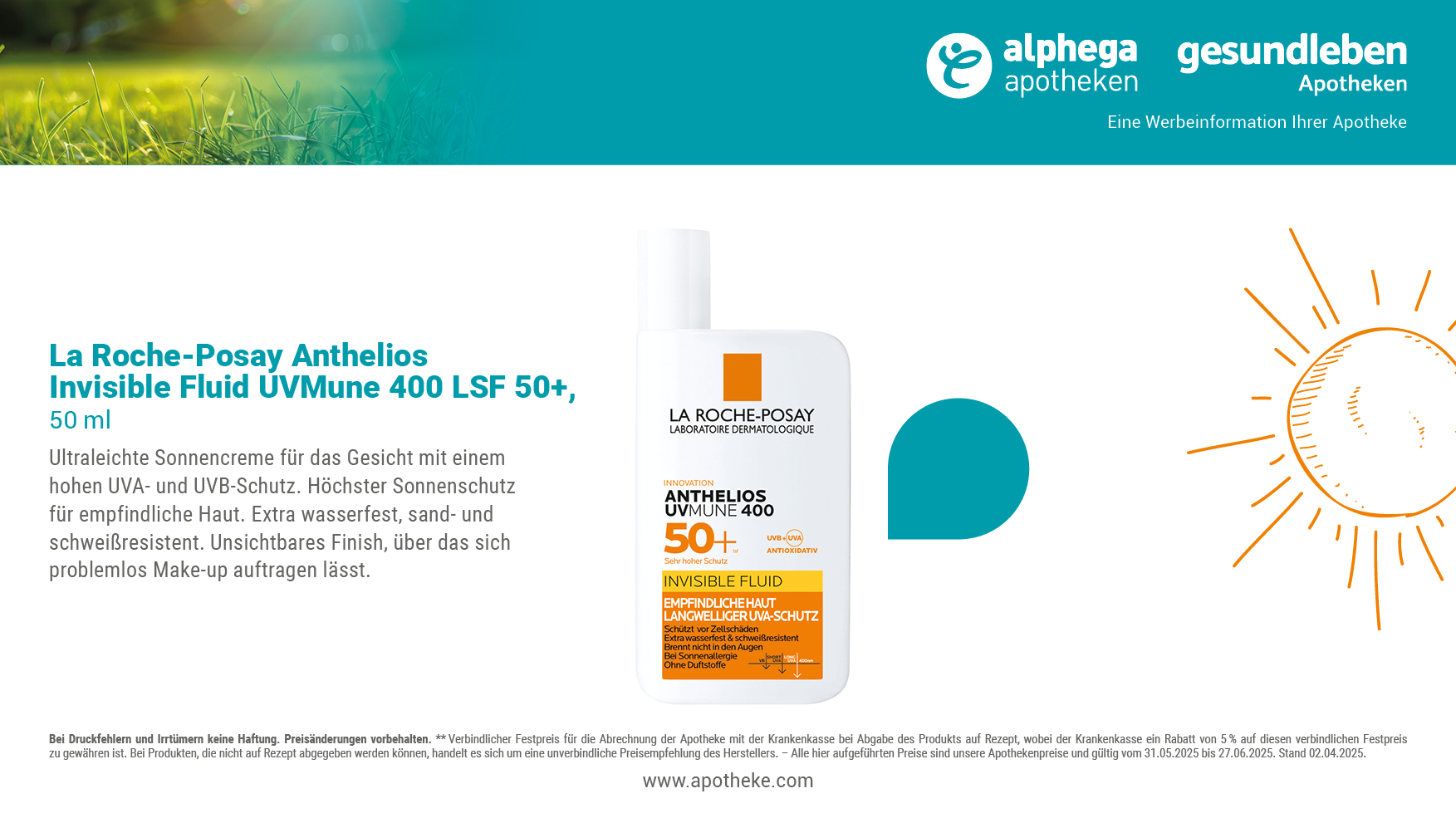 25%
sparen!
17,89 €
23,90 €**
357,80 € pro 1.000 ml
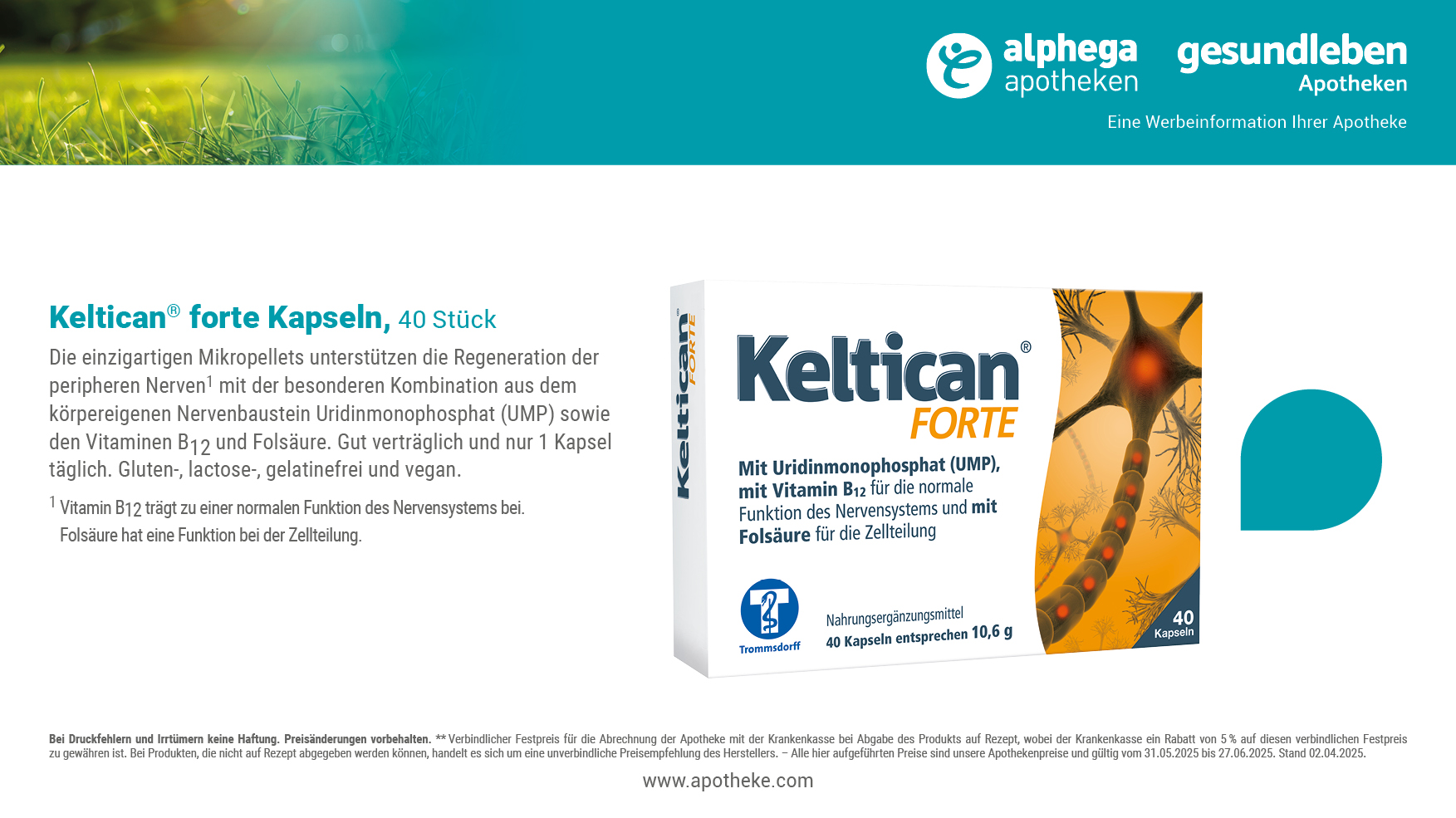 25%
sparen!
33,69 €
44,95 €**
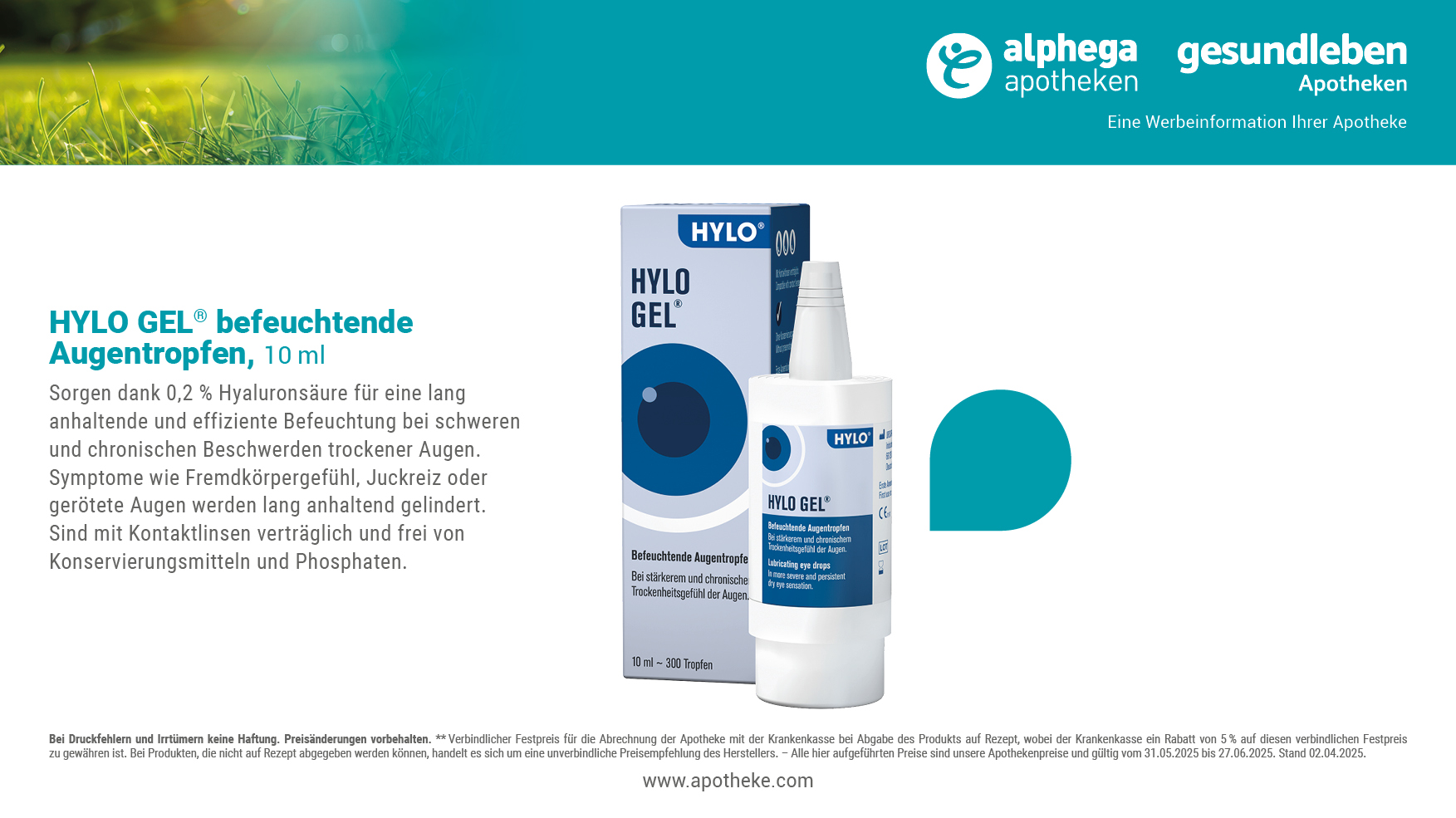 23%
sparen!
13,79 €
17,95 €**
1.379,00 € pro 1.000 ml
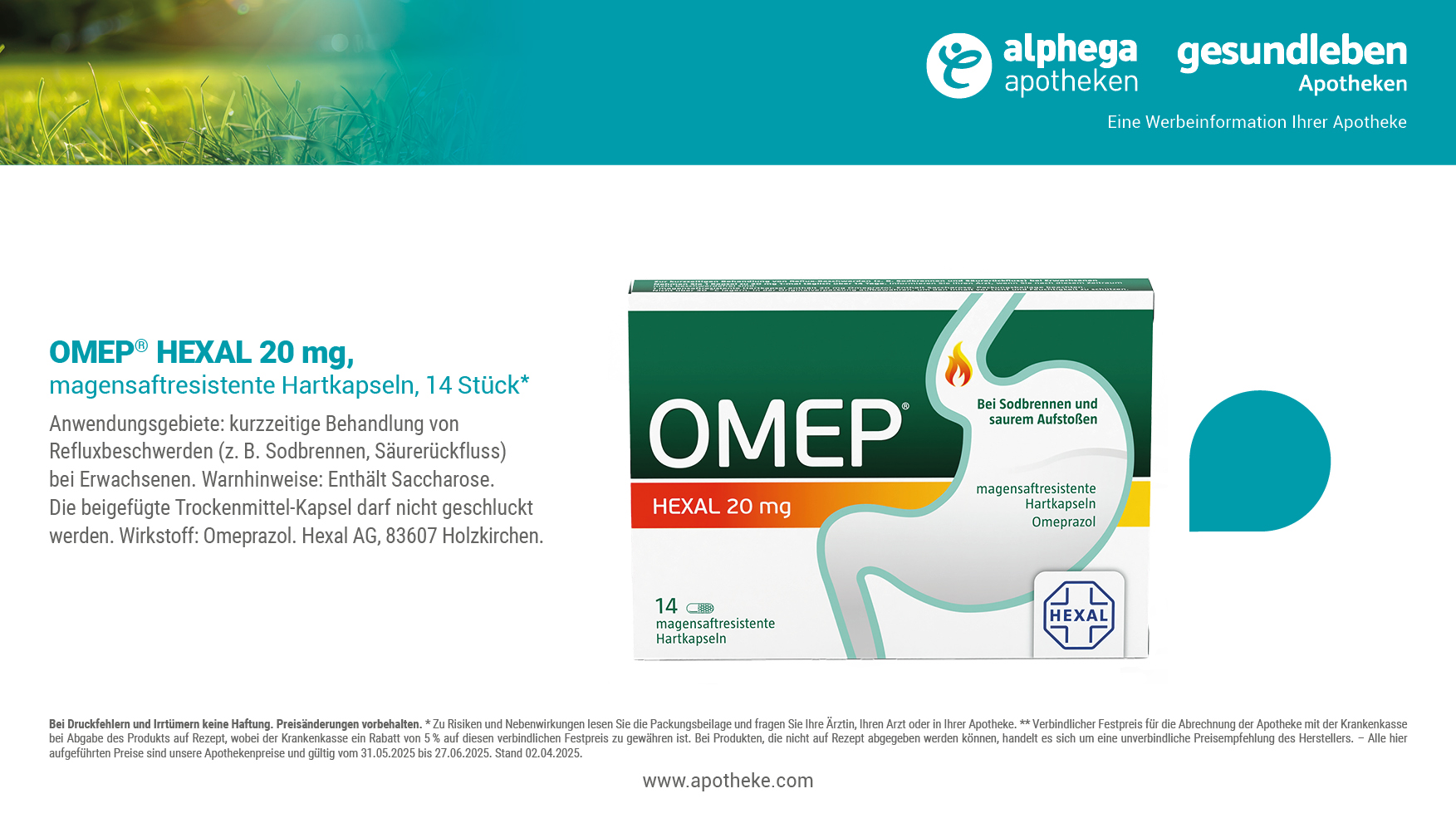 23%
sparen!
11,49 €
14,96 €**
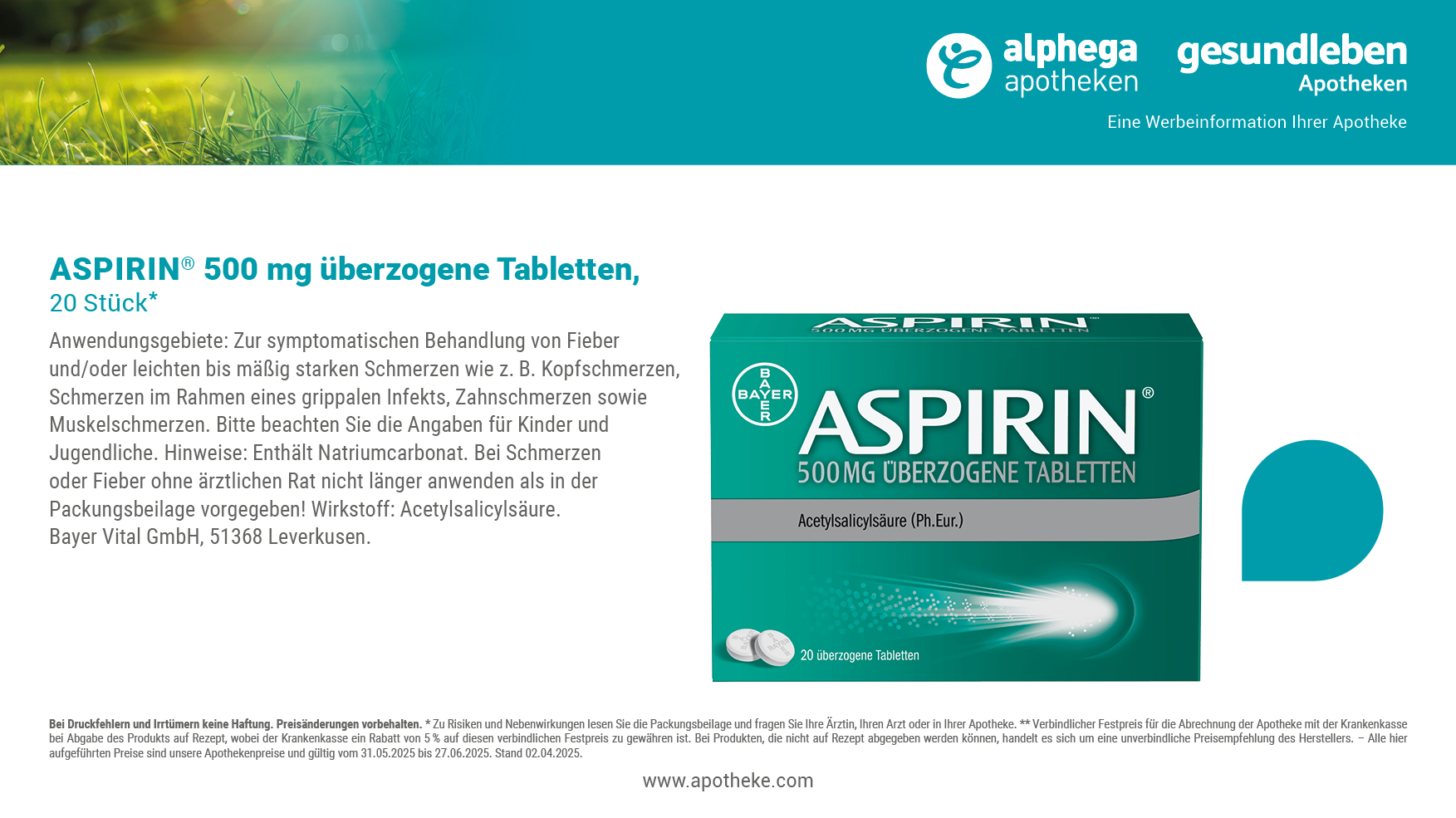 23%
sparen!
6,59 €
8,59 €**
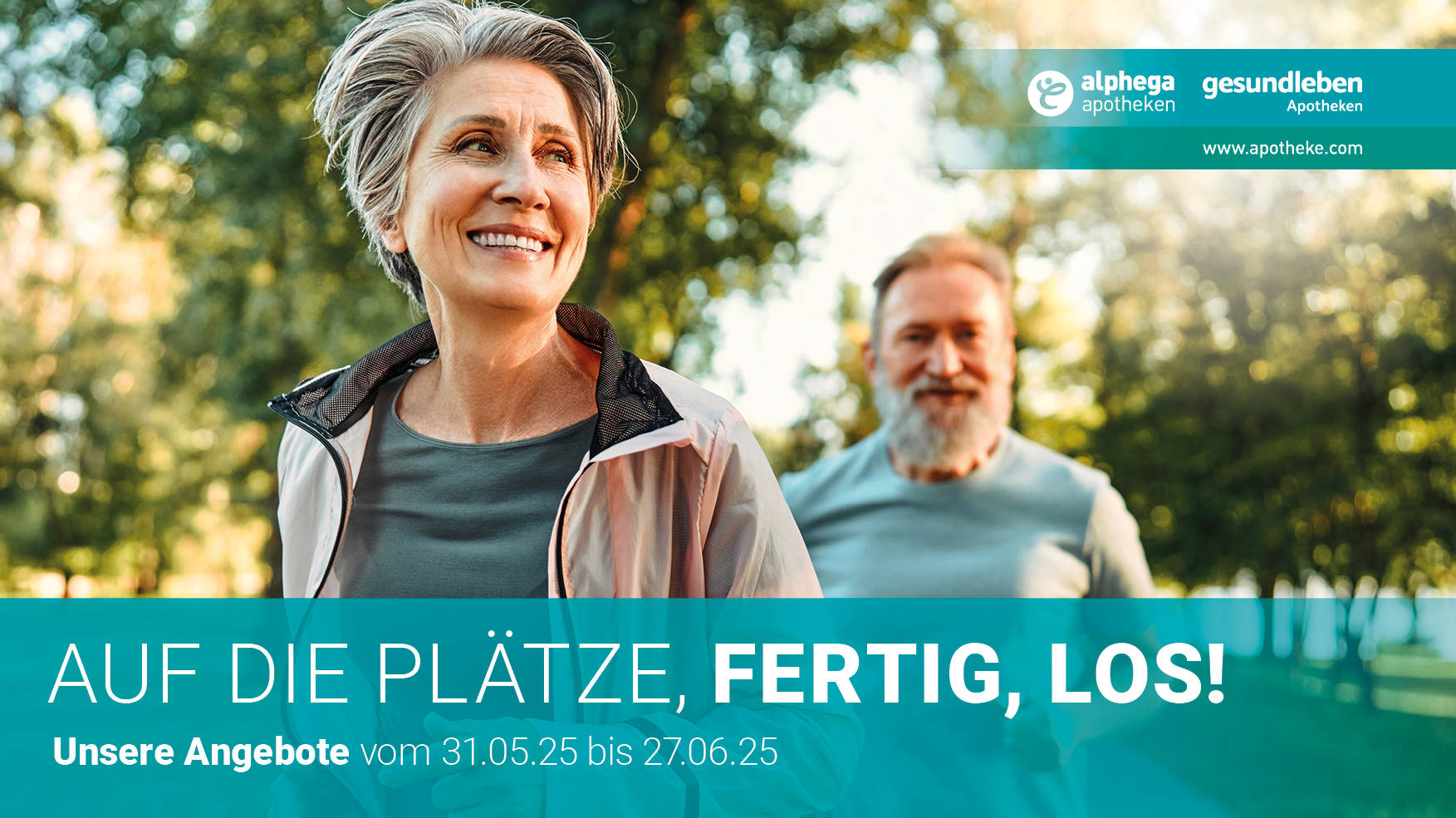 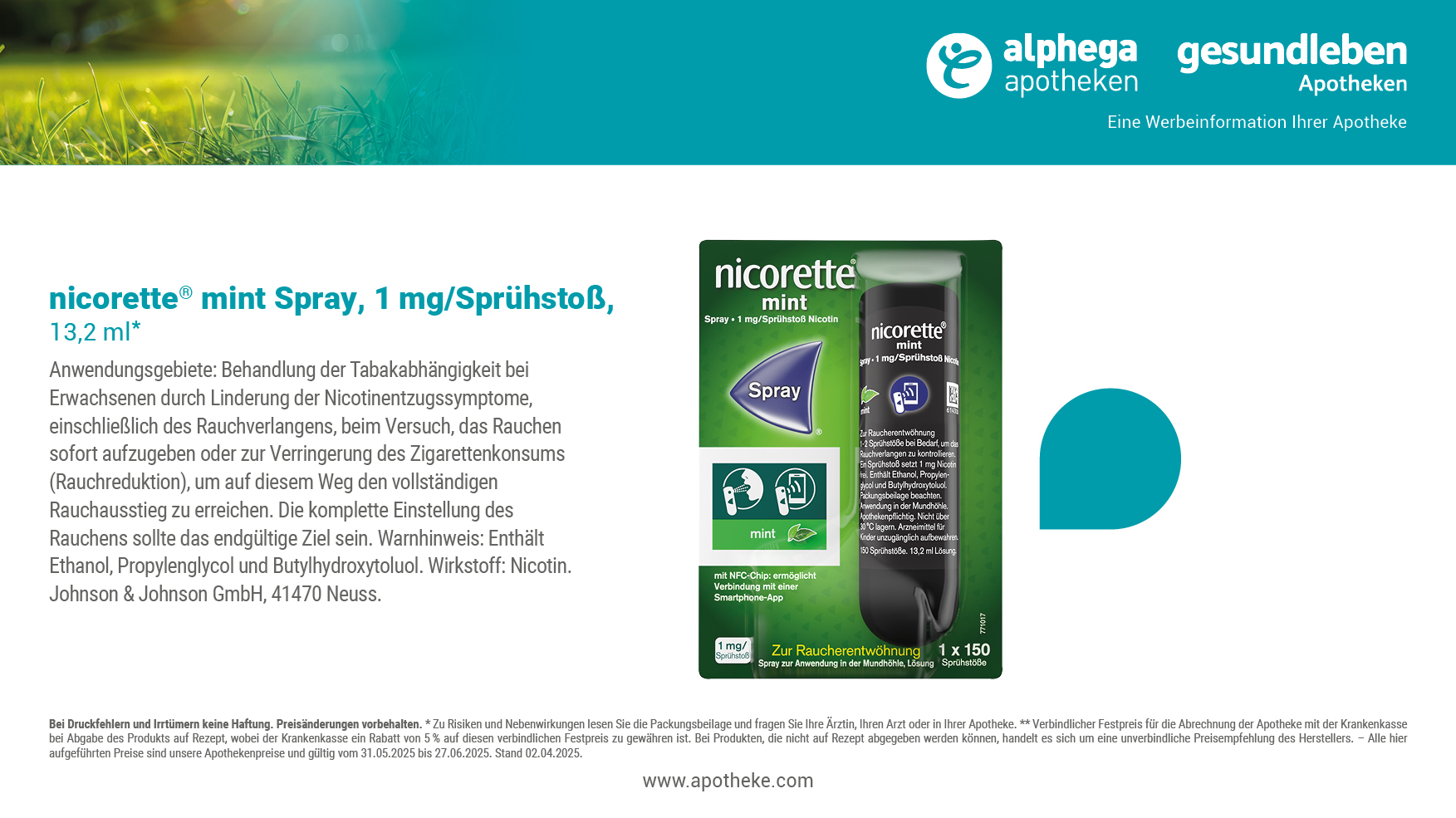 23%
sparen!
25,59 €
33,32 €**
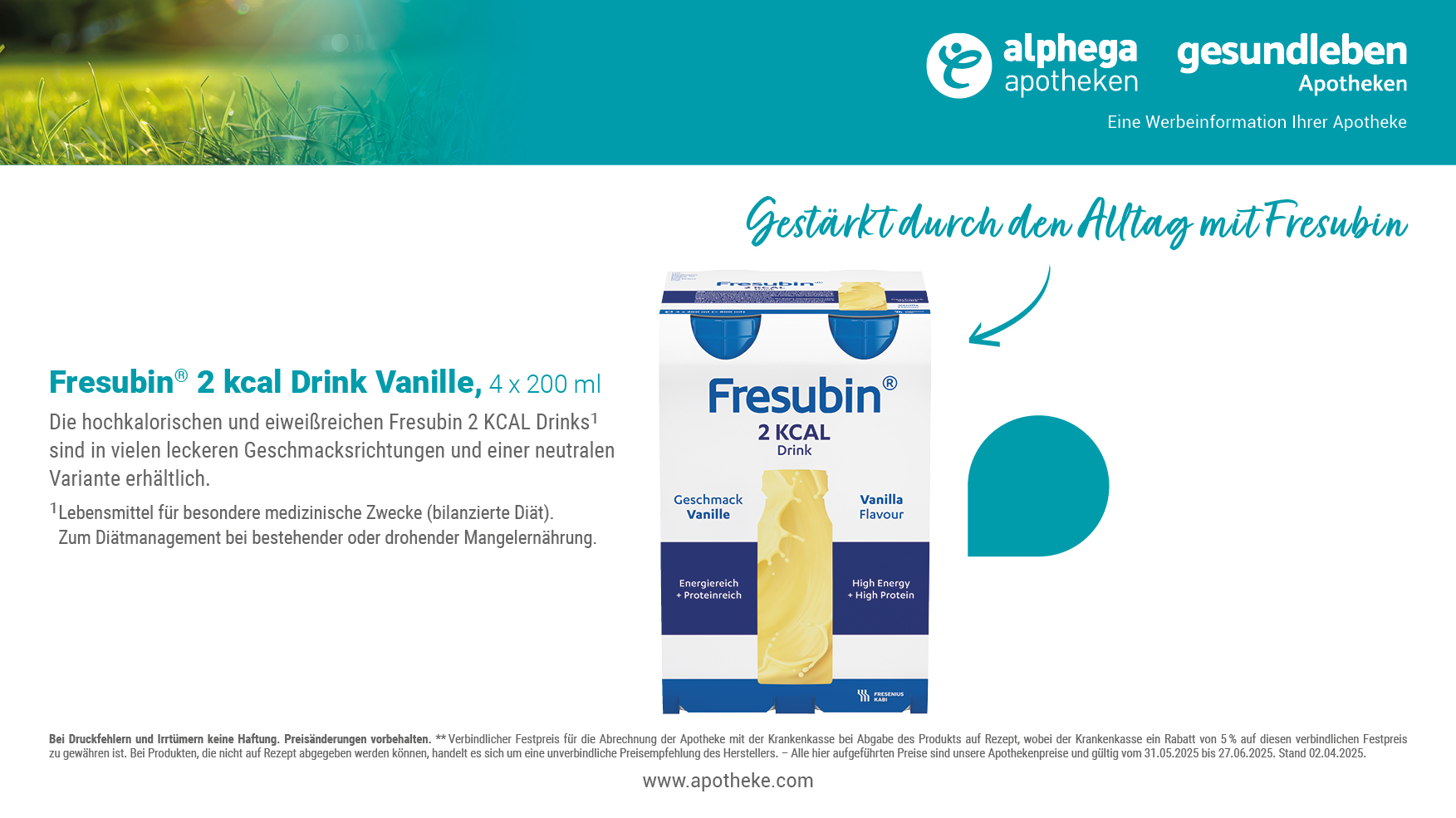 23%
sparen!
20,49 €
26,67 €**
25,61 € pro 1.000 ml
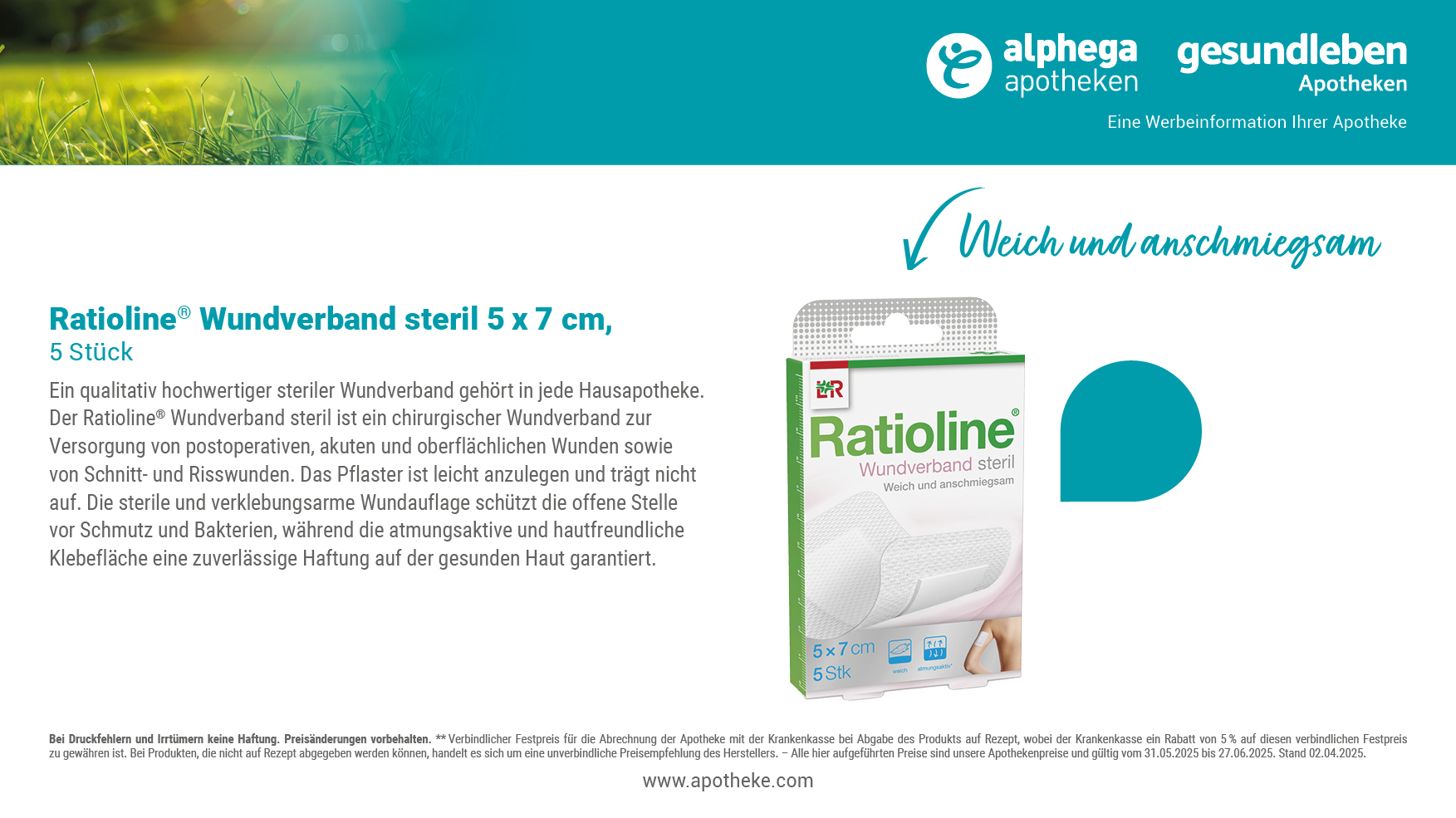 22%
sparen!
2,29 €
2,95 €**
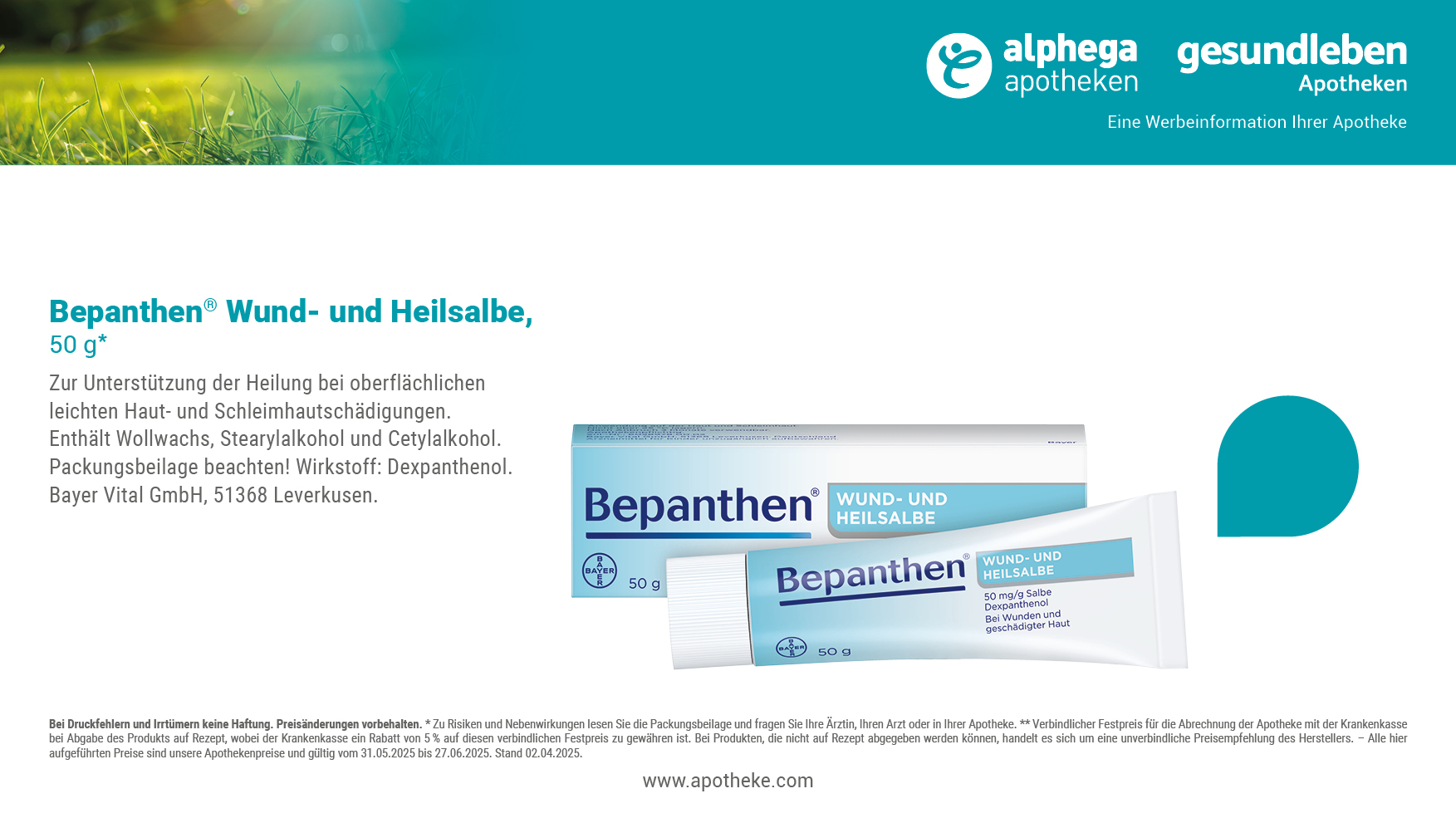 23%
sparen!
9,89 €
12,89 €**
197,80 € pro 1.000 g
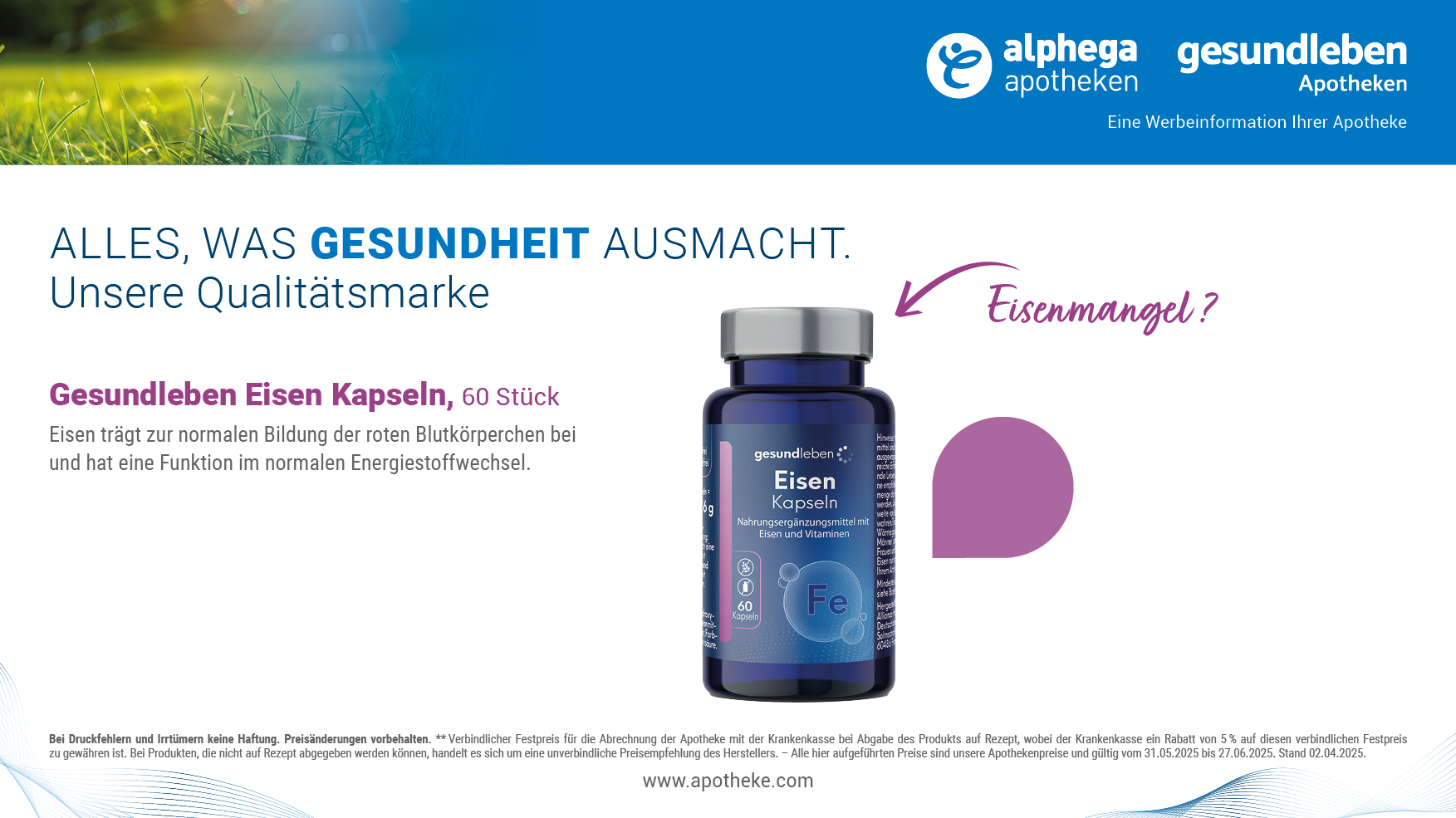 22%
sparen!
9,99 €
12,95 €**
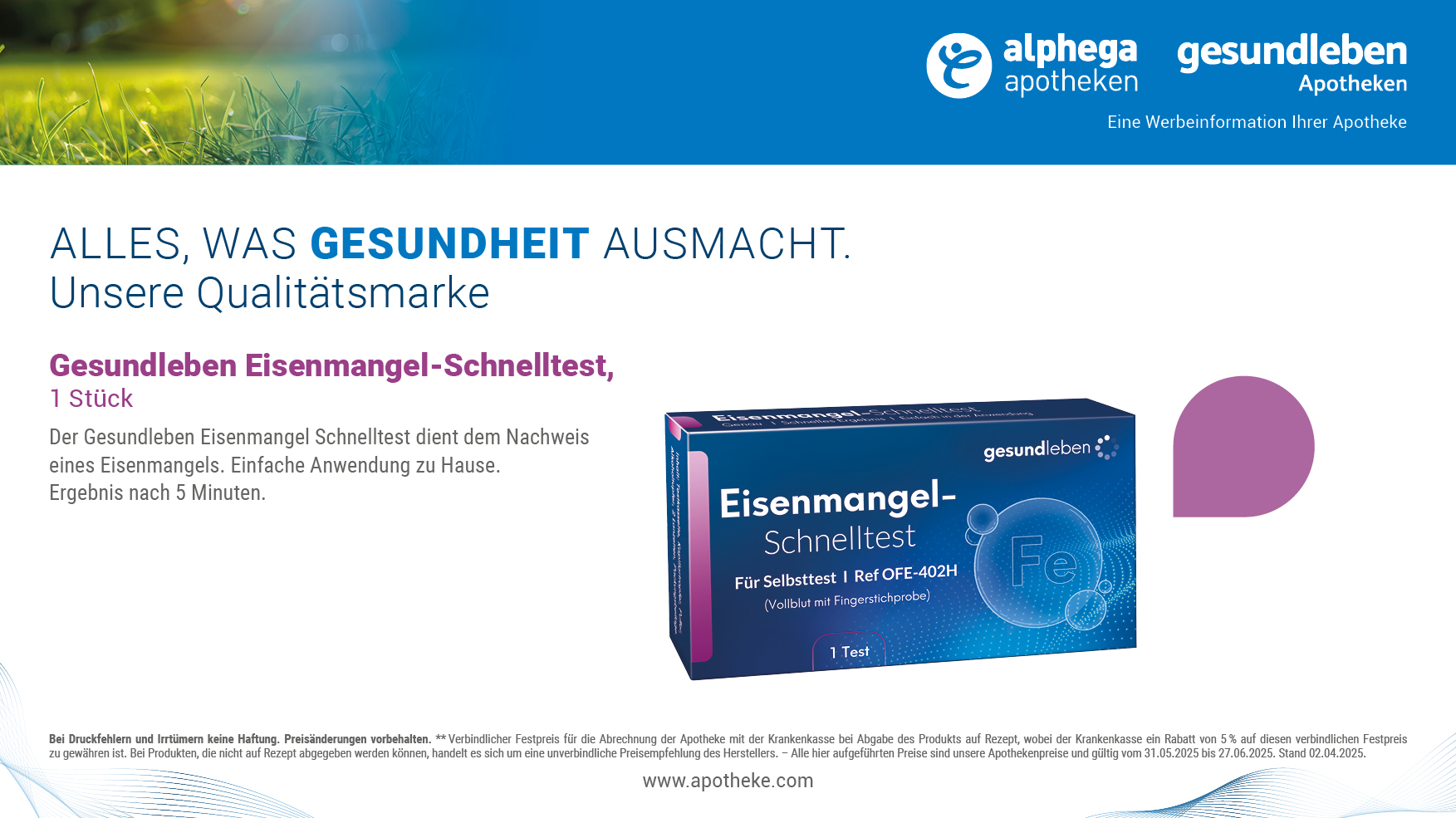 22%
sparen!
9,99 €
12,95 €**
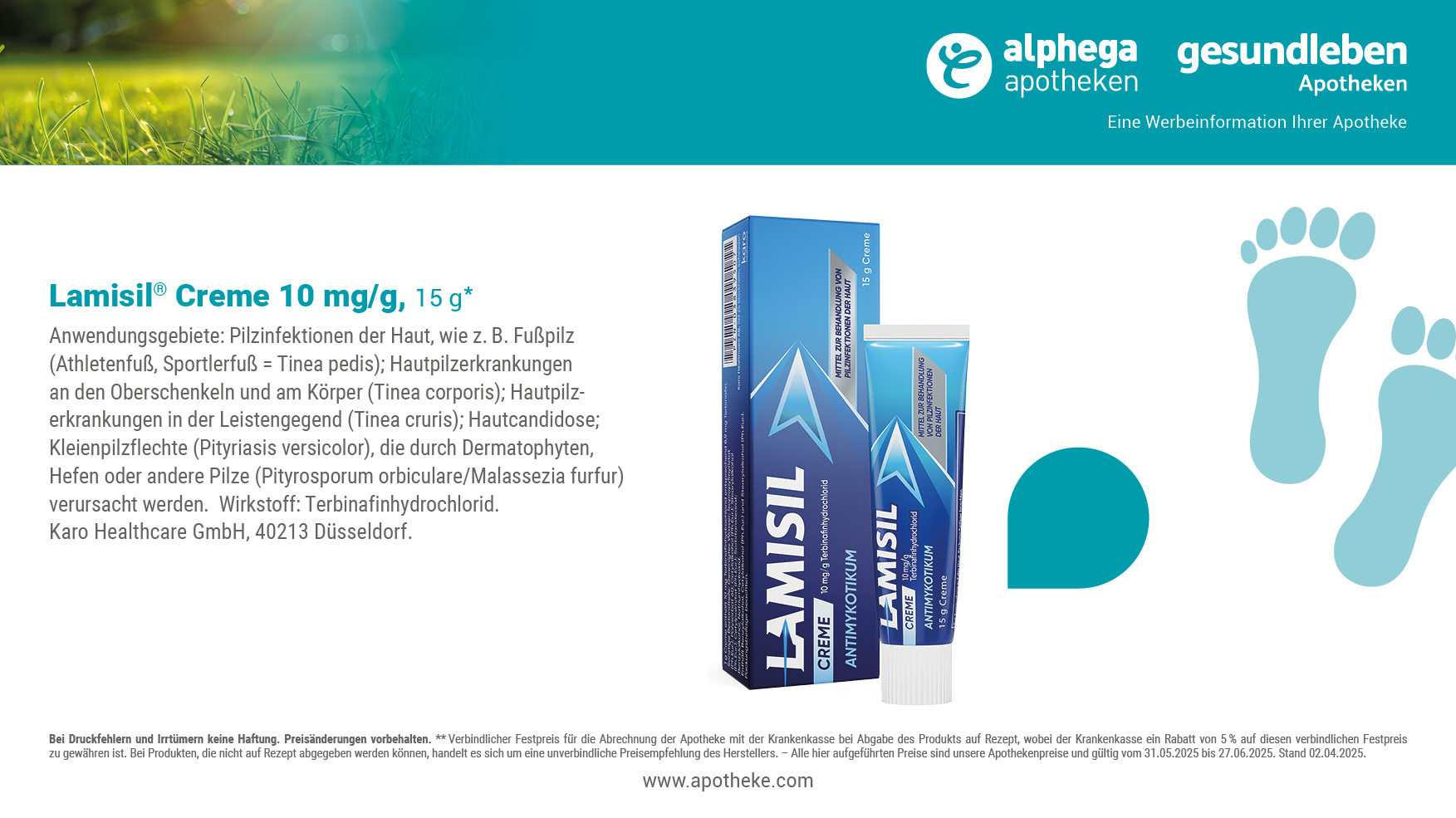 23%
sparen!
9,29 €
12,16 €**
619,33 € pro 1.000 g
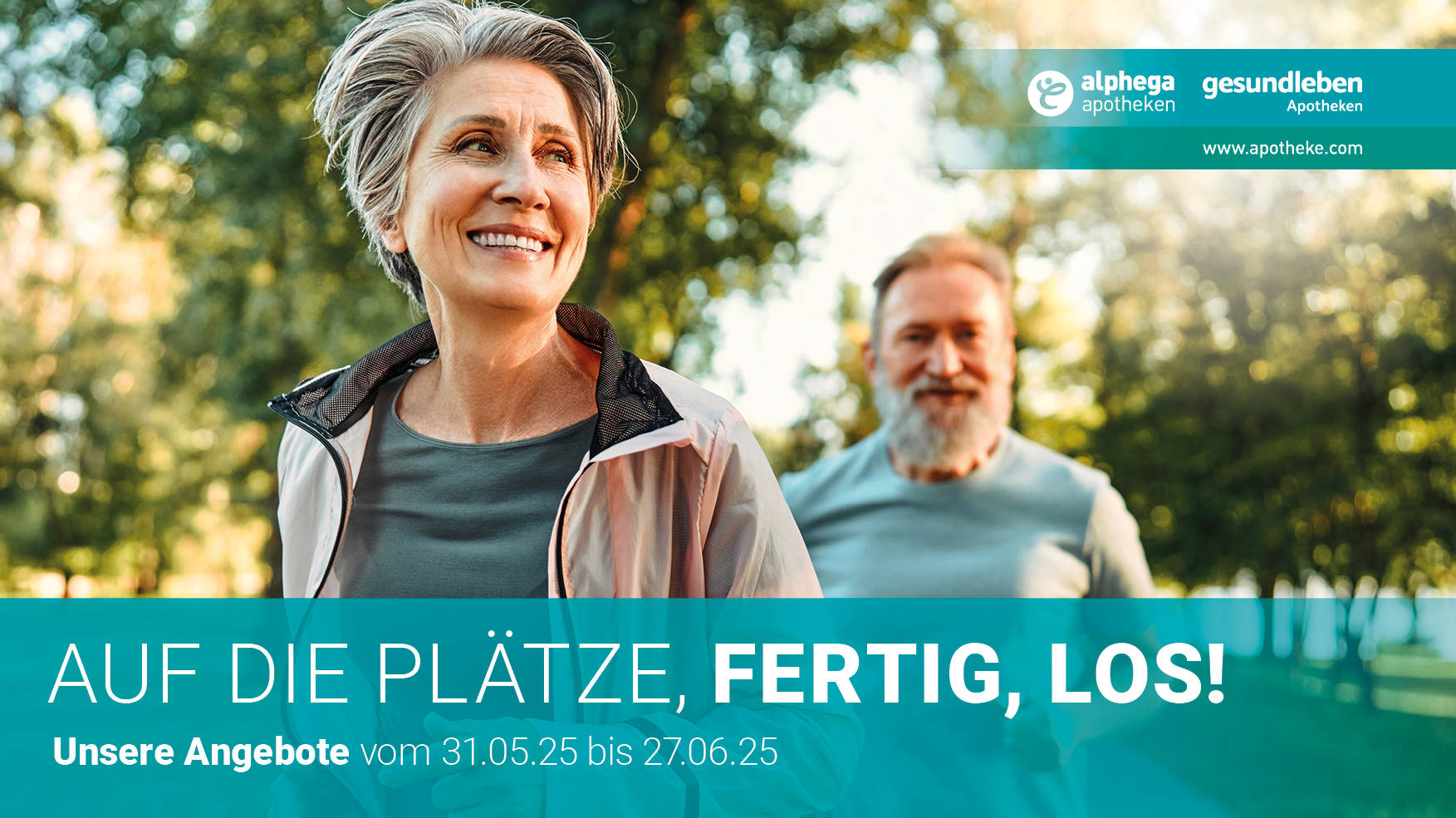 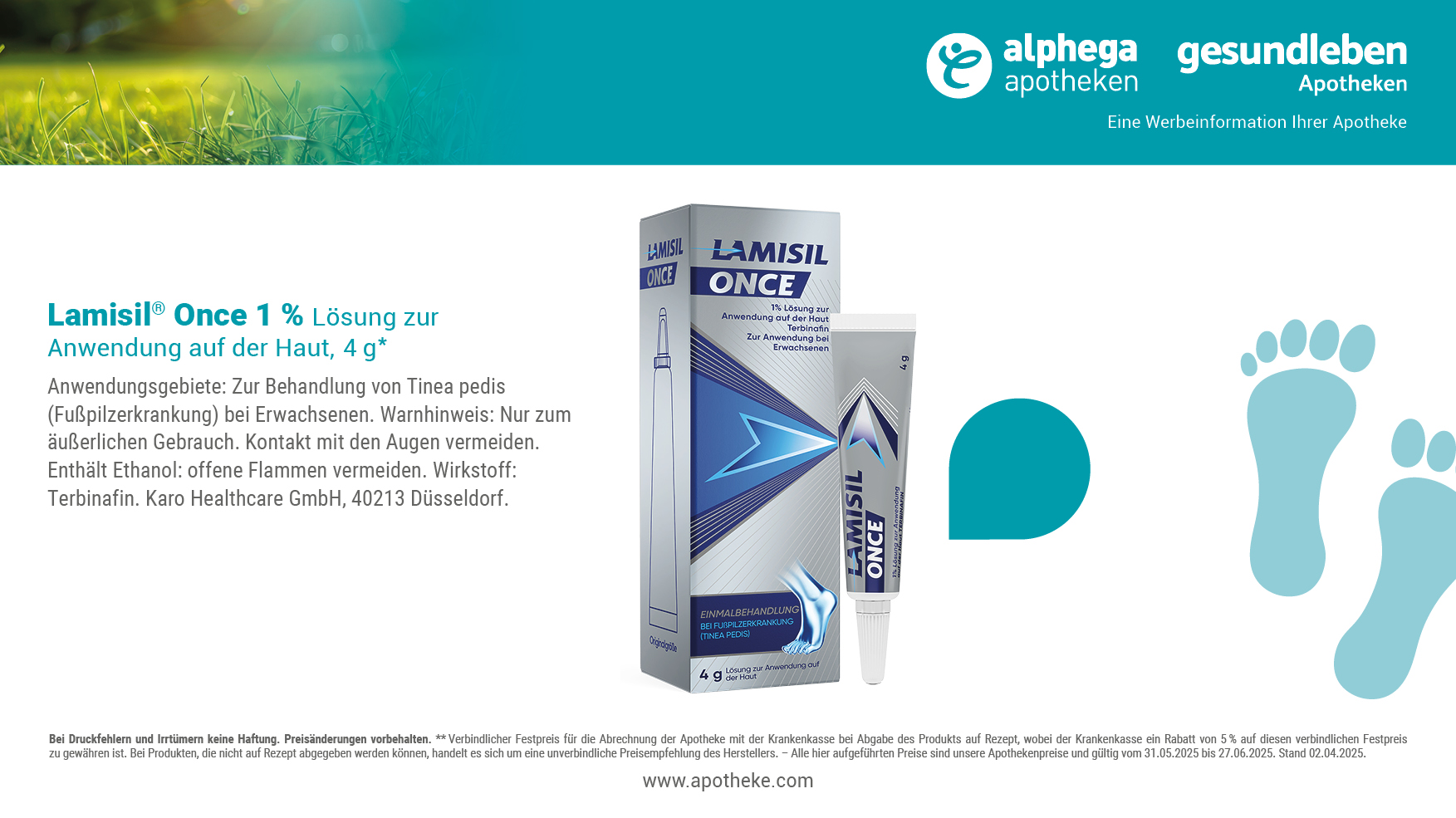 23%
sparen!
14,39 €
18,85 €**
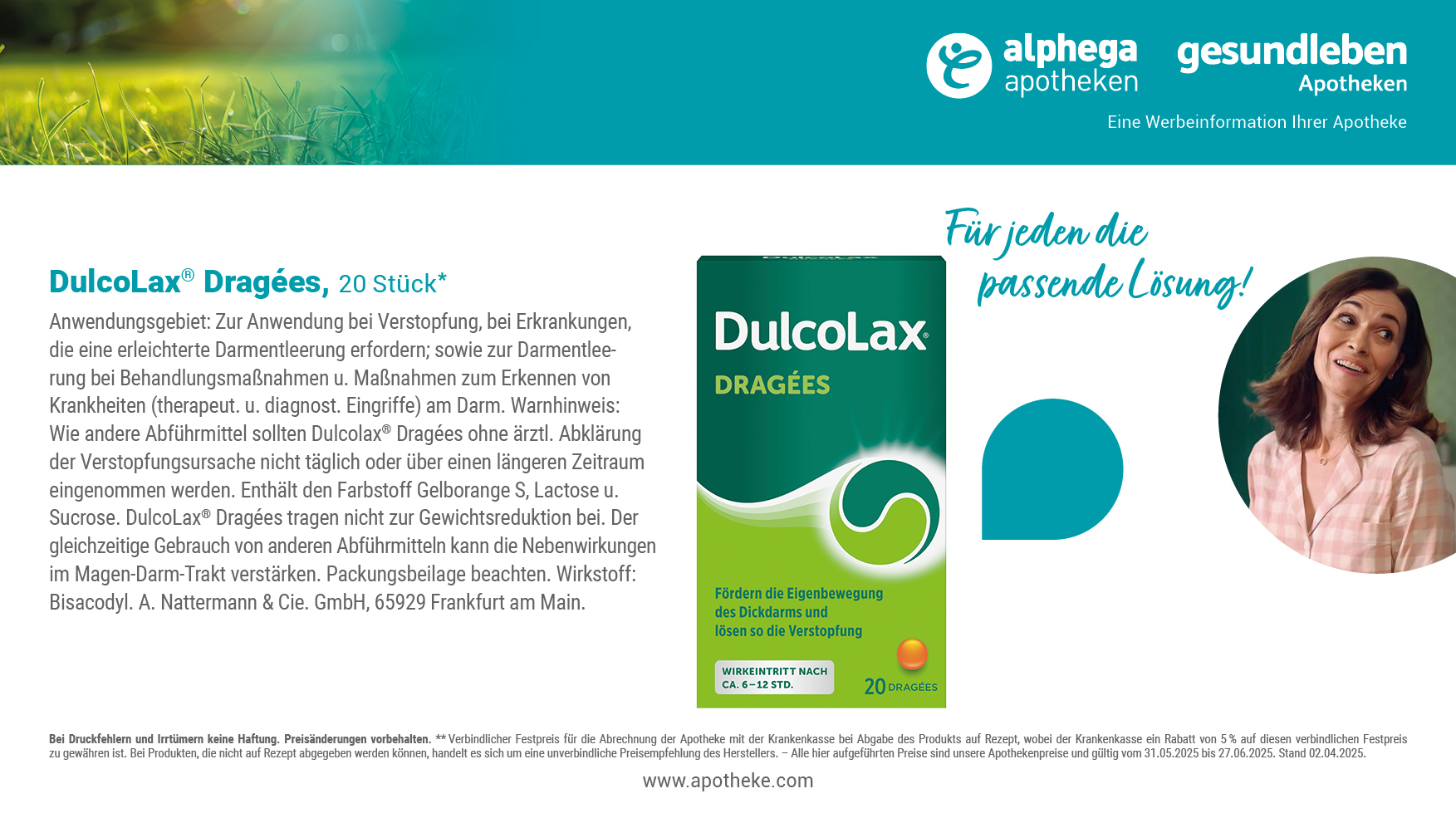 23%
sparen!
5,39 €
7,09 €**
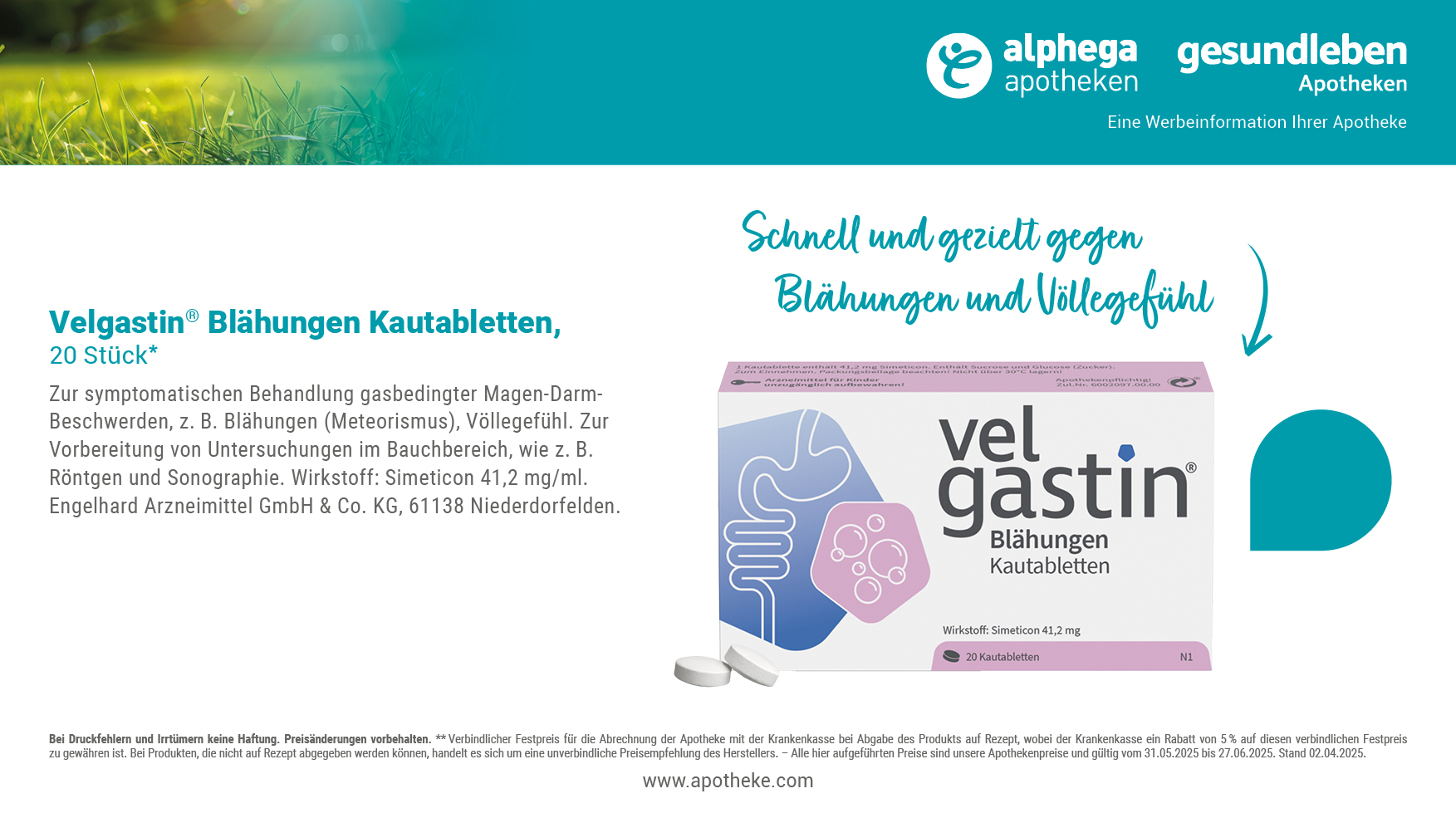 23%
sparen!
4,89 €
6,38 €**
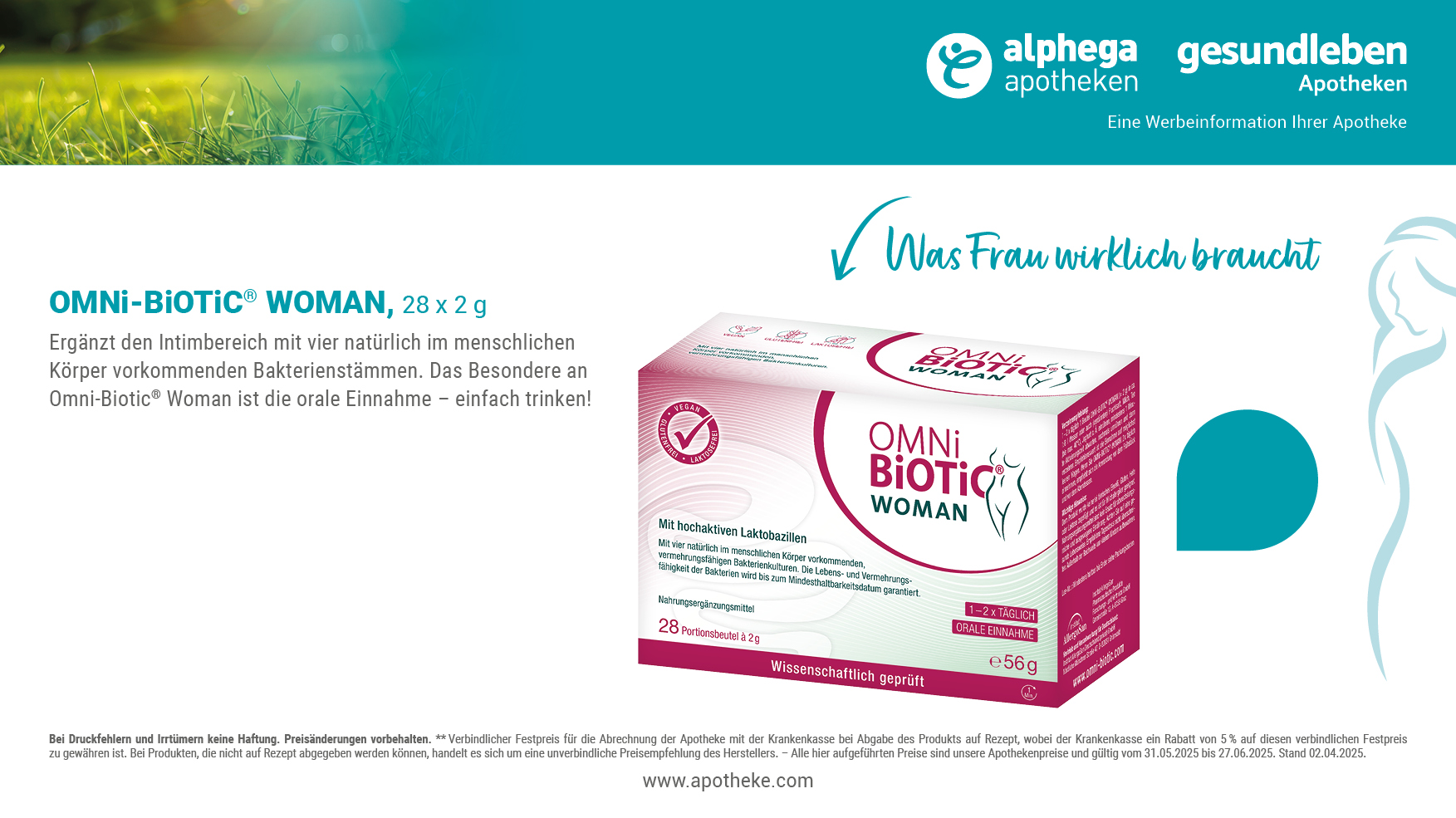 23%
sparen!
30,69 €
39,95 €**
548,04 € pro 1.000 ml
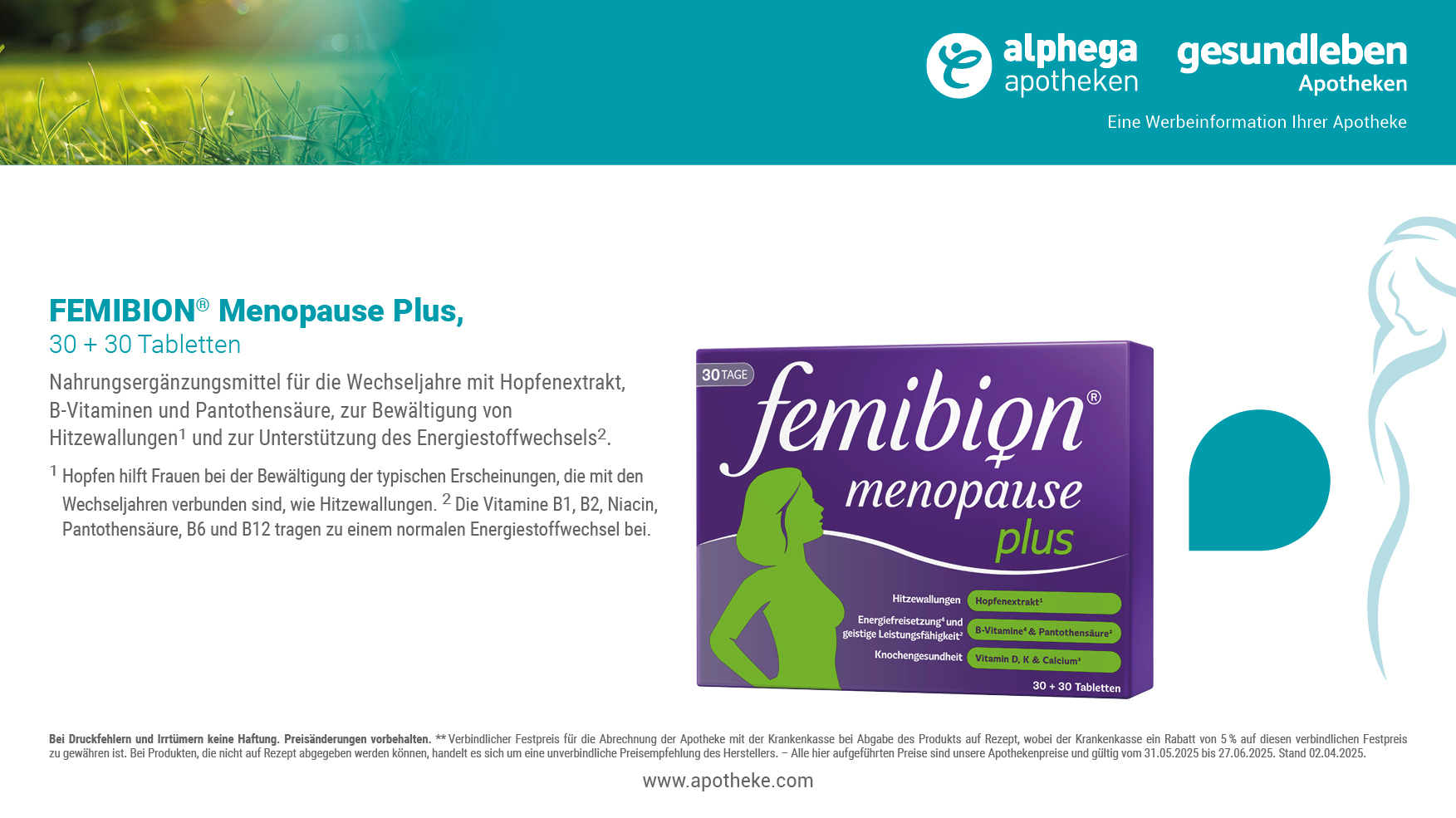 23%
sparen!
19,19 €
24,99 €**
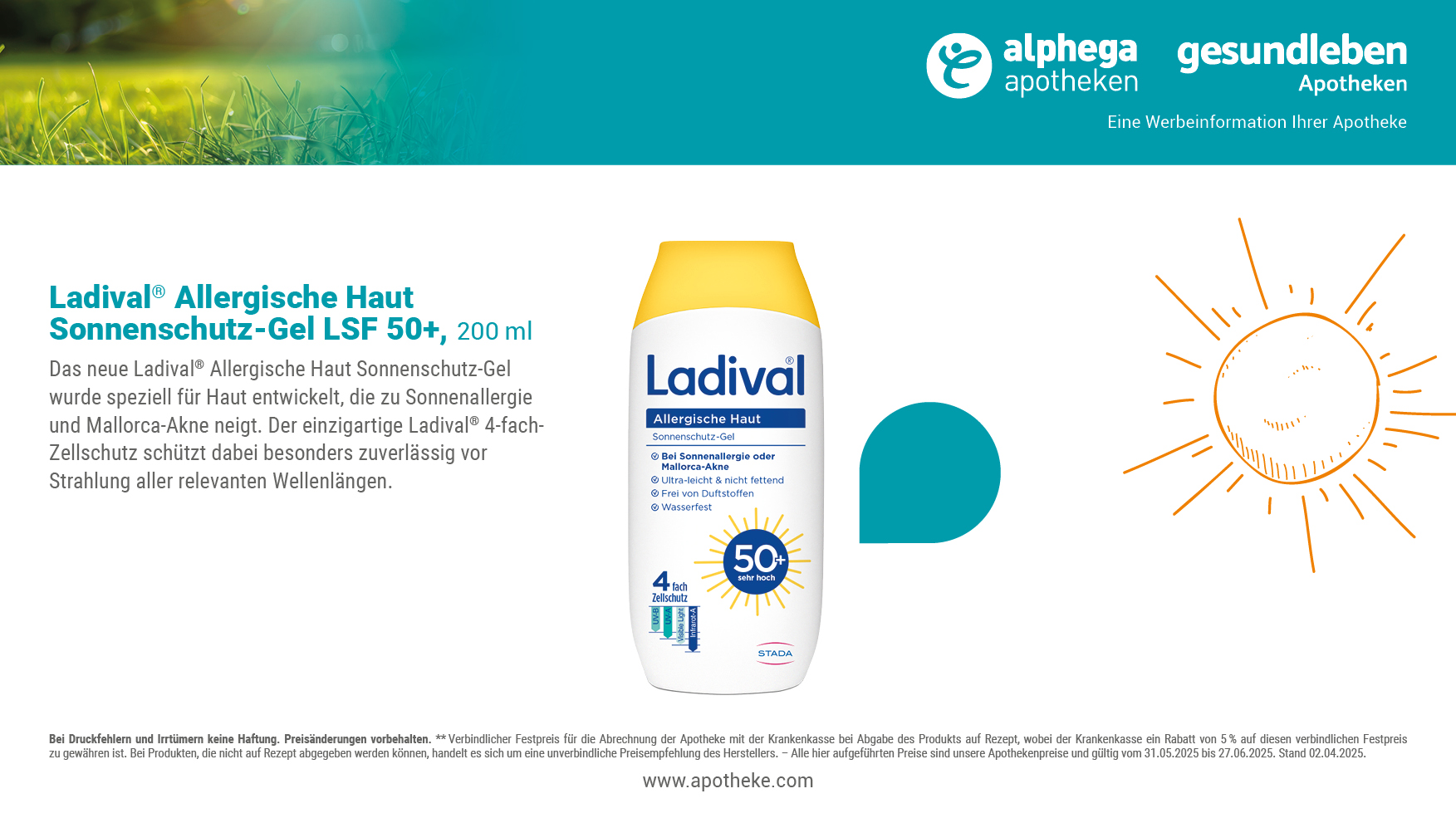 23%
sparen!
19,59 €
25,50 €**
97,95 € pro 1.000 ml